تـرنيــمة
ومهما تكوني حَصينة
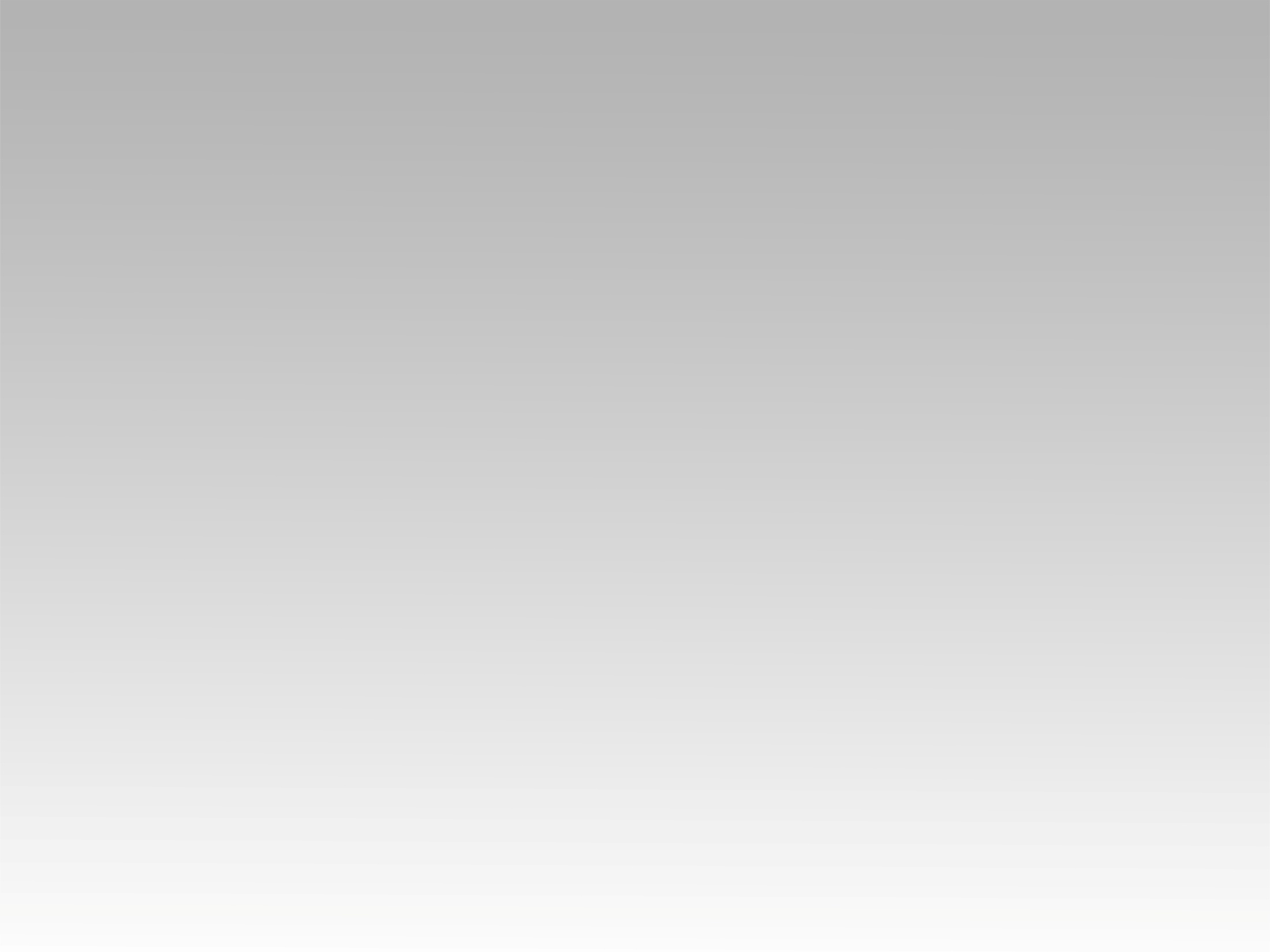 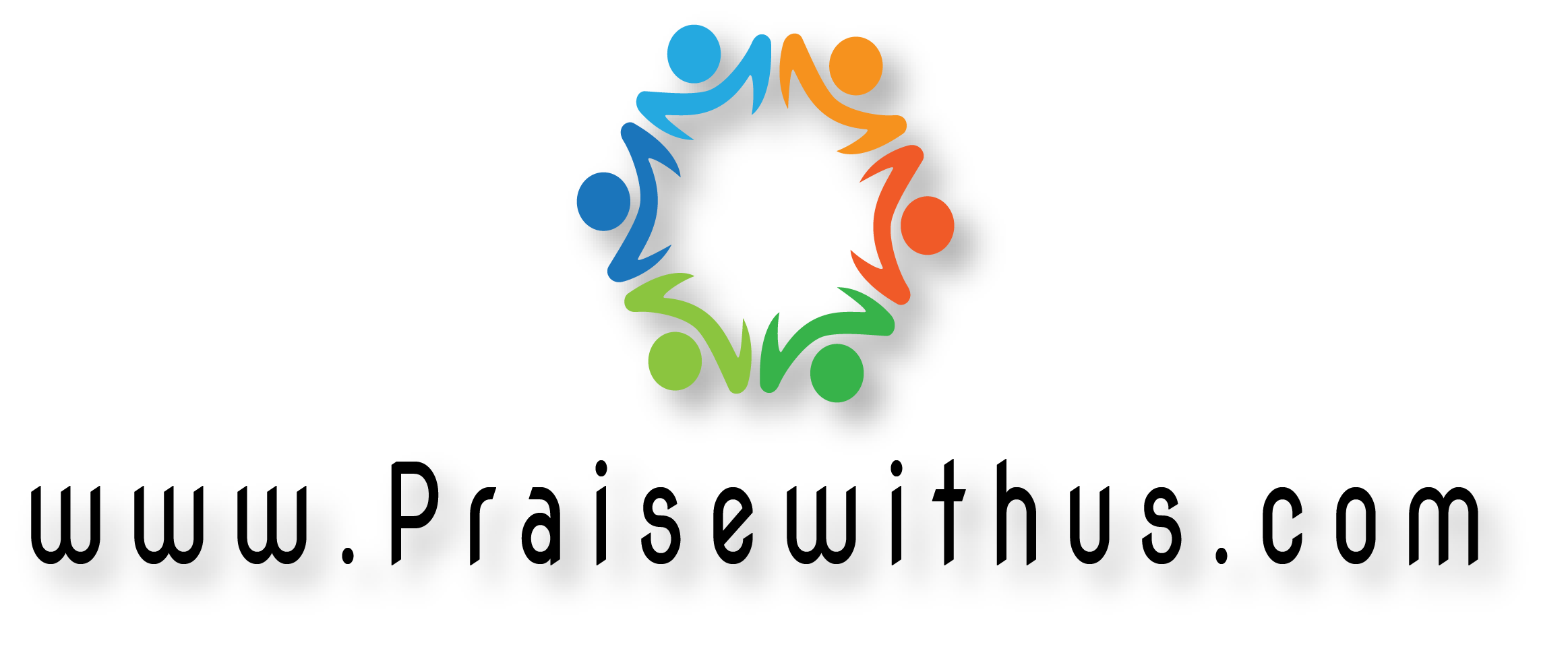 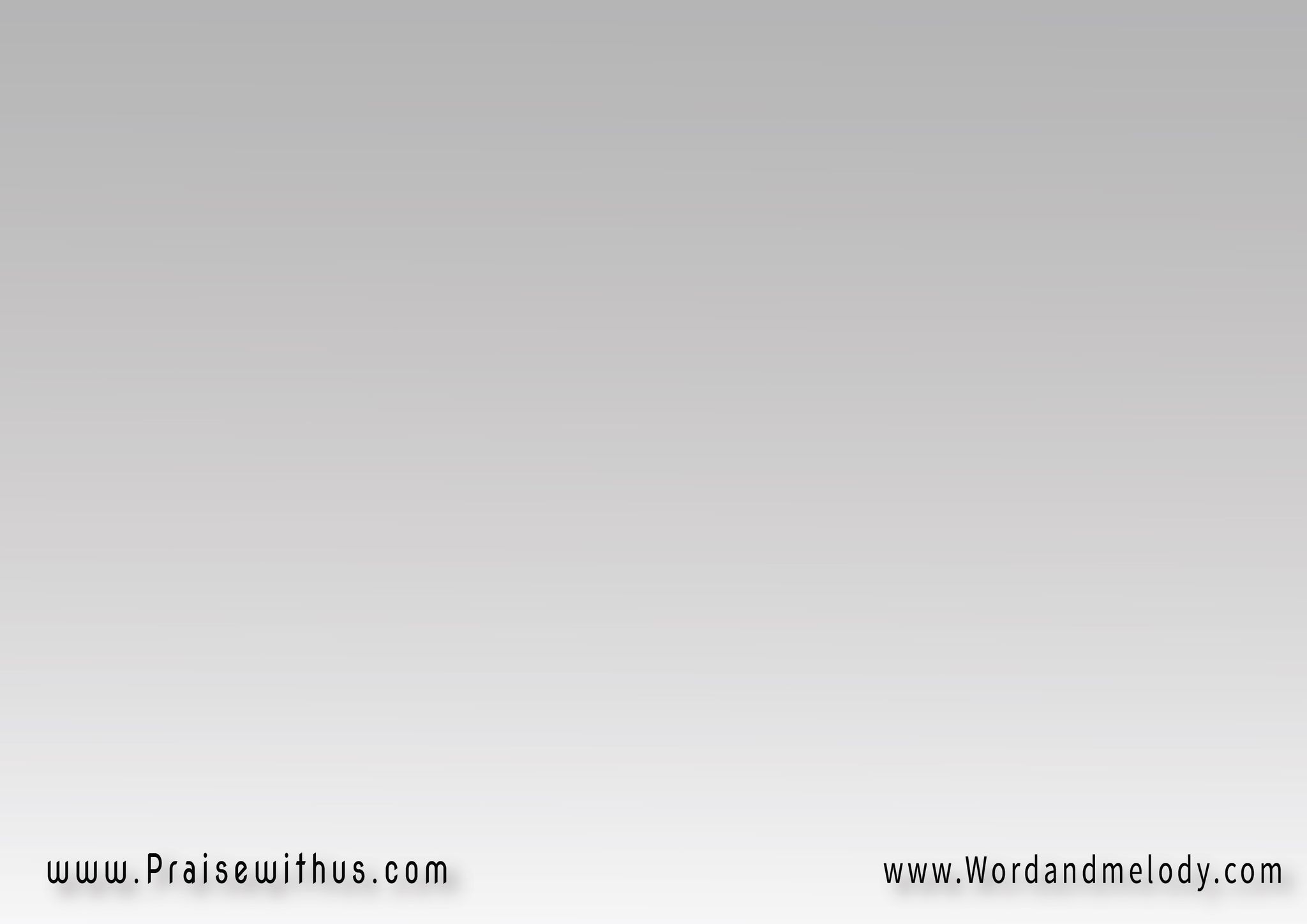 1-
ومهما تكوني حَصينة 
  راح تـُقعي يا أسوار
وِمَهْما تكـُـون قـُدراتك
   واثقين في إله جَبَّار
رافعين رايات الغَلـْبَة 
وعَلامة الانتِصار
(أعْظم مِن مُنتصرين 
 إحْنا بيَسُوع البار) 2
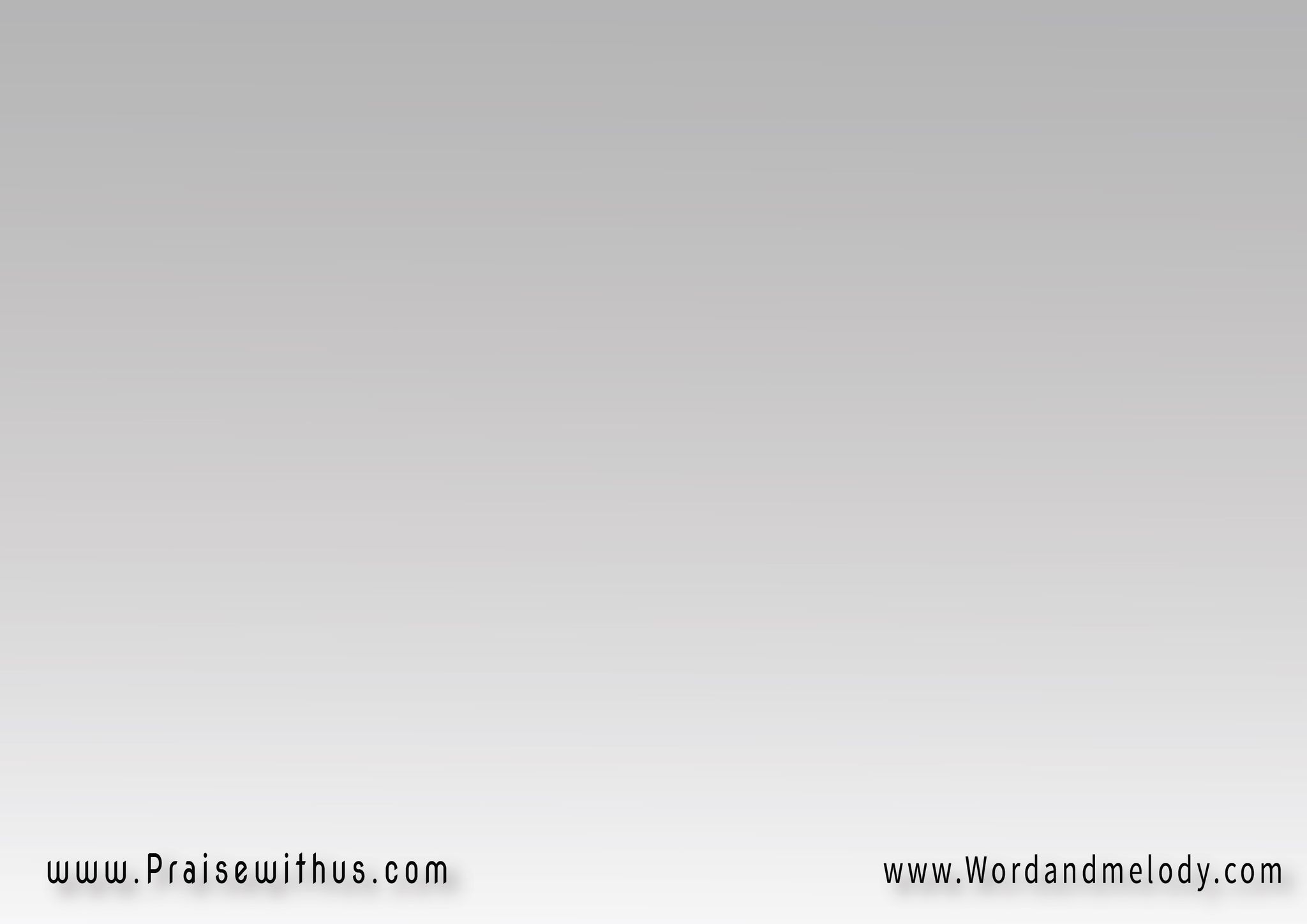 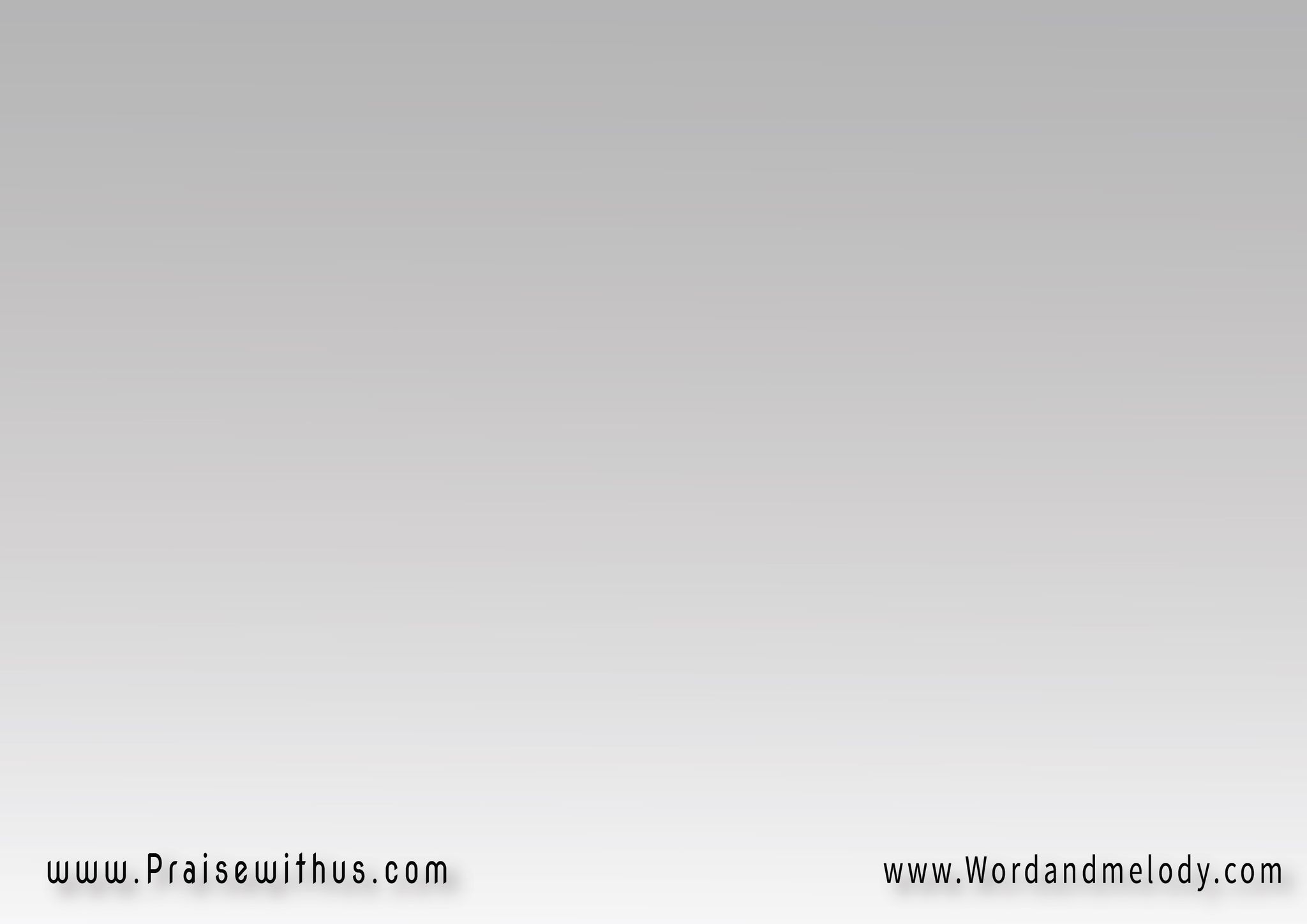 2-
هانلِف إحْنا حَوَاليكي  
 وهانِنسَى كـُل عَيانْ
وهانِهتِف باسم مَلِكنــا 
  ونشوفِك بالإيمـــــانْ
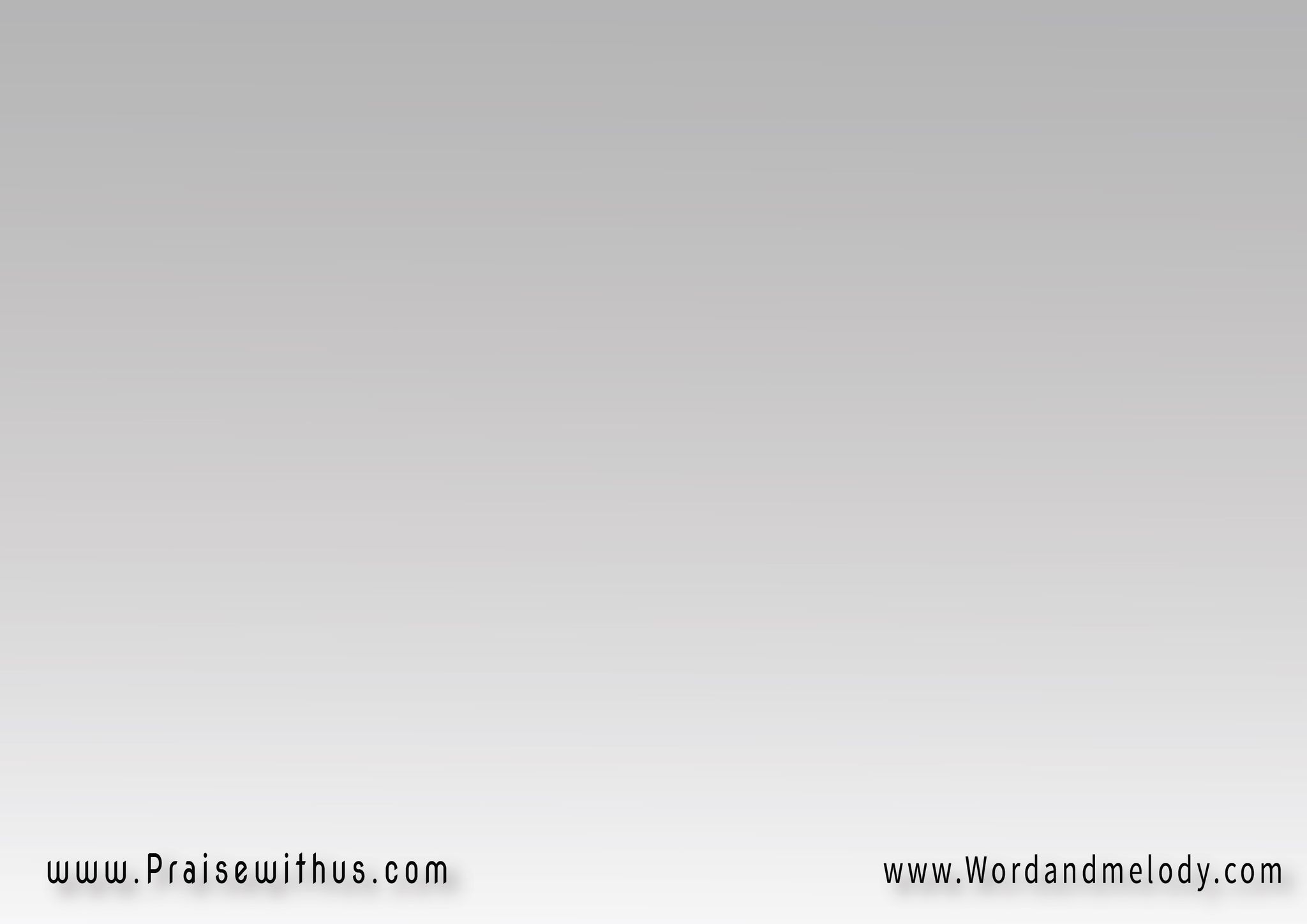 تحت الرِجلين مِندَاسَة
 مِش هايطول الزَمَانْ
(أعْظم مِنْ مُنتصرين 
إحْنا في شَخْص الحَنـَّان)2
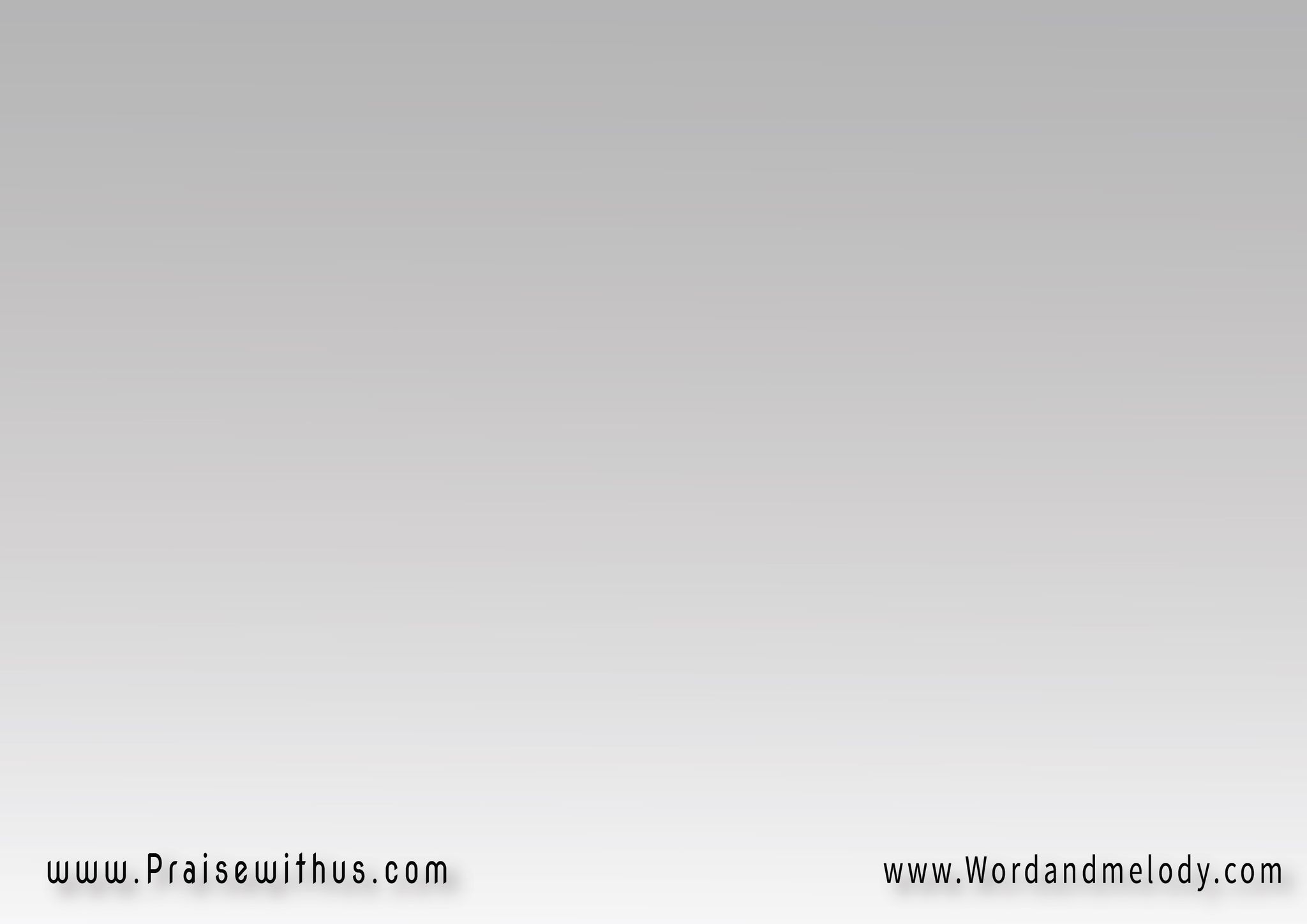 3-
لاغرورِك دا راح يفضَل  
وعنادِك مِش هايدُومْ
هايجيلِك يوم وهاتـُقـَعــي 
  دا أكيد راح ييجي اليُومْ
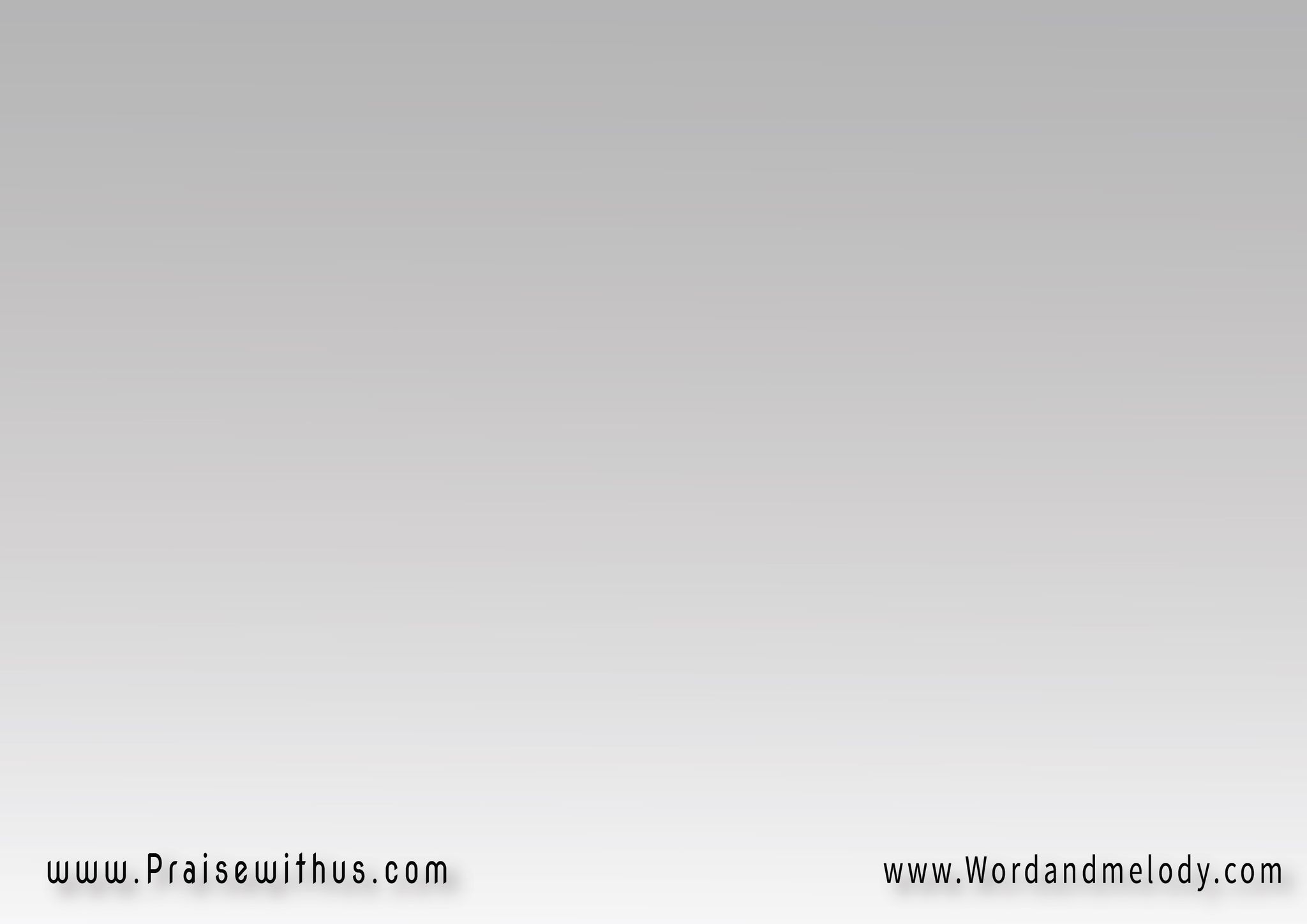 وجنودِك تِهرَب خَايفـَــــة   تـُخْرُج مِنْ سُور مَهْدومْ
(أعْظم مِنْ مُنتصـــرين 
  وِمَلِيكِك صــار مَهْزُومْ)2
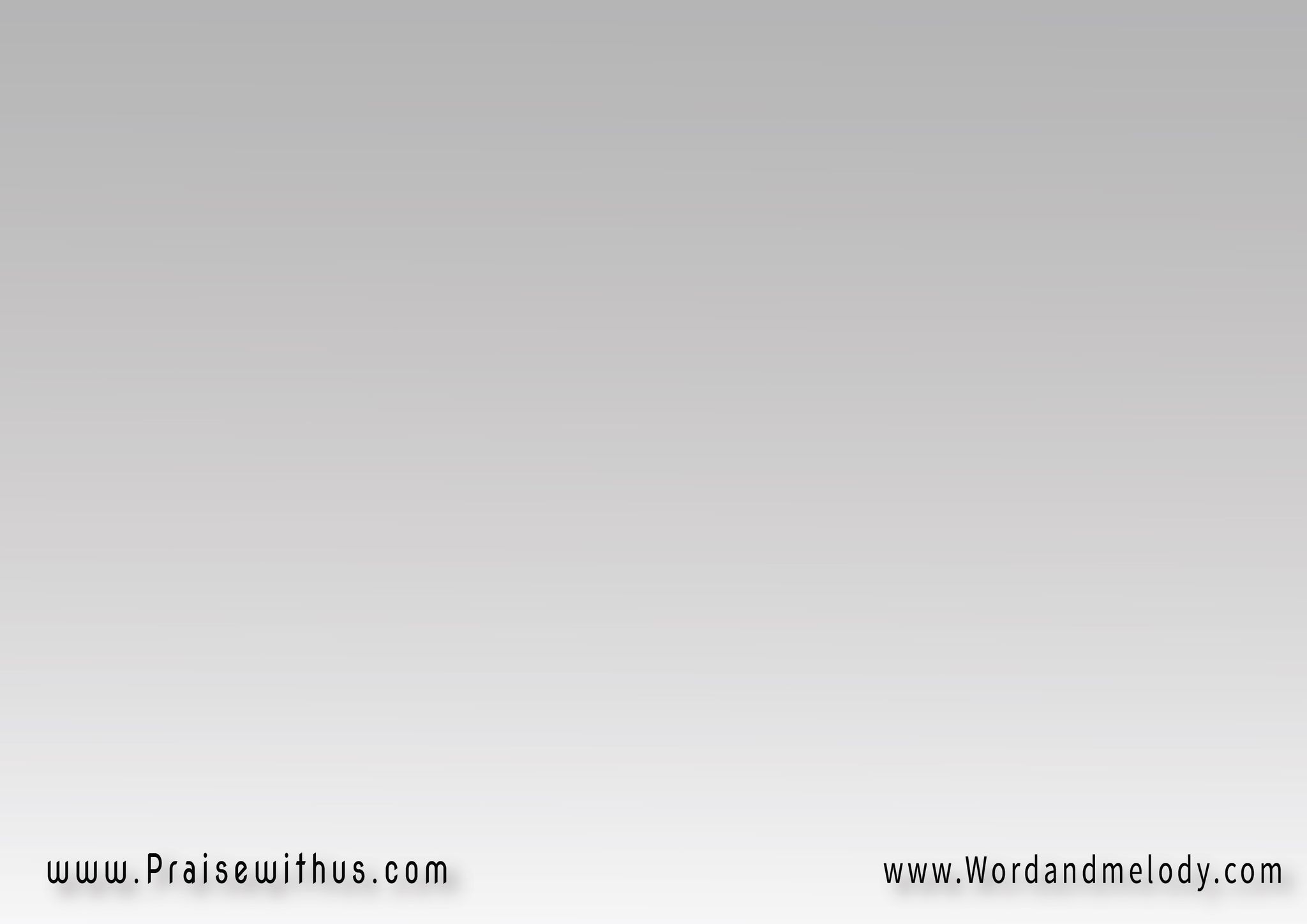 4- 
راح تِبقى الأسْوار ذِكرَى   وِشَهادَة عَظيمَة لِشَخْصكْ
وشَعبـــــك يفرَح بيك   
وِيذيع أفراحــــه بنـَصْركْ
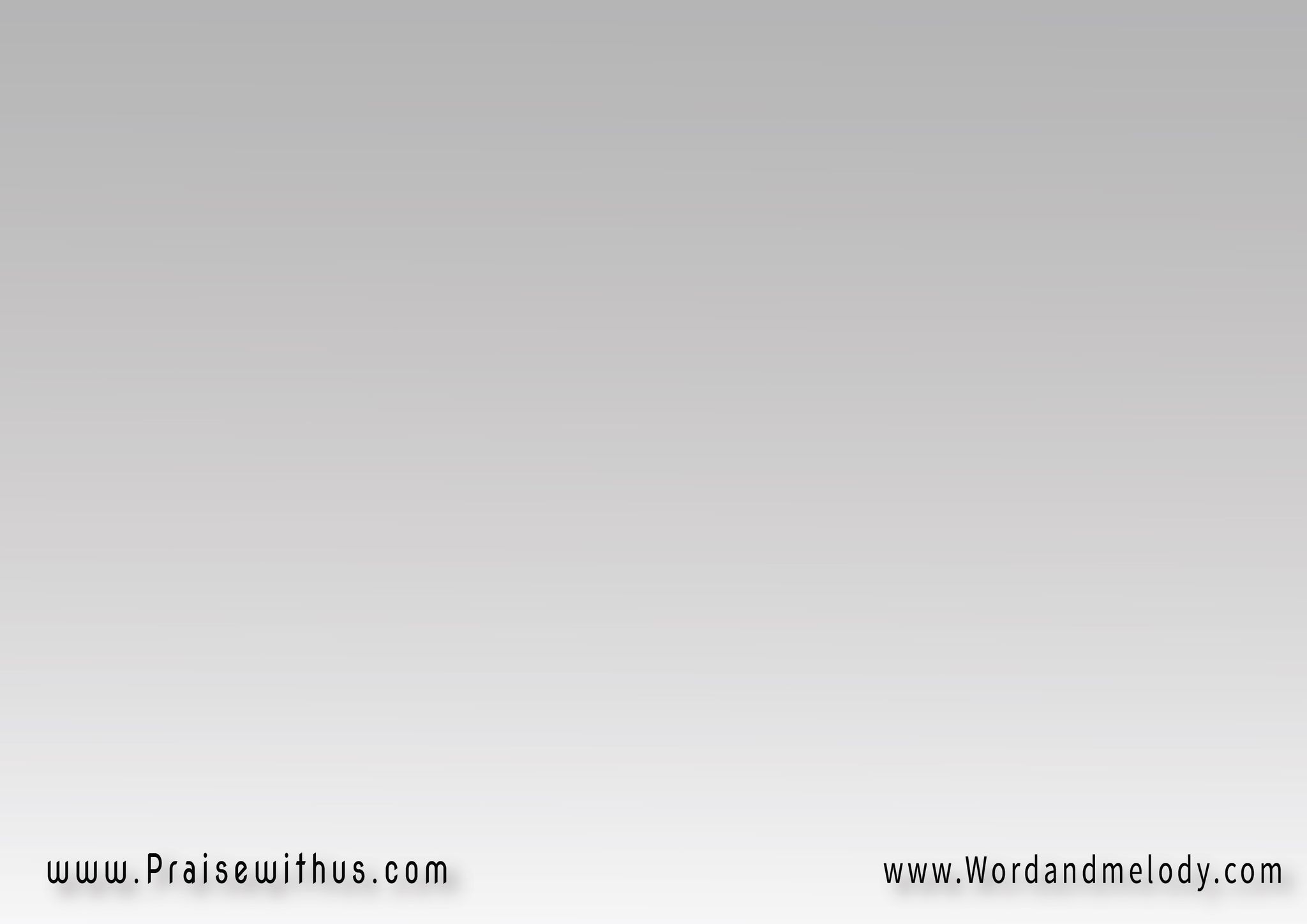 كـُلّ اتـِّكالنا عَليك
 وِسَلام قلوبنا في صَخْركْ
(أعظم مِنْ مُنتصرين 
مِنْ يوم ماكَسَانا بـِرّك)2
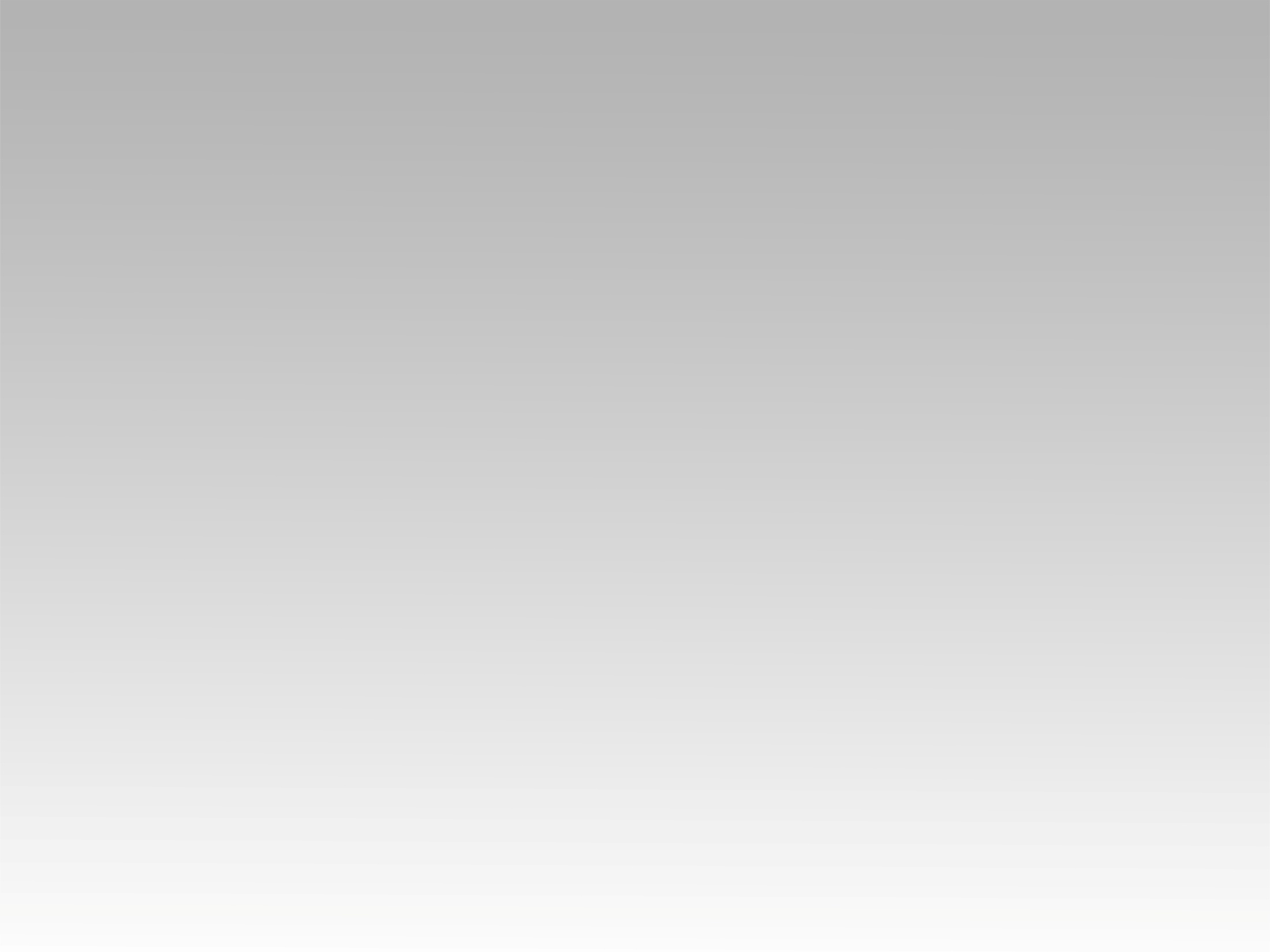 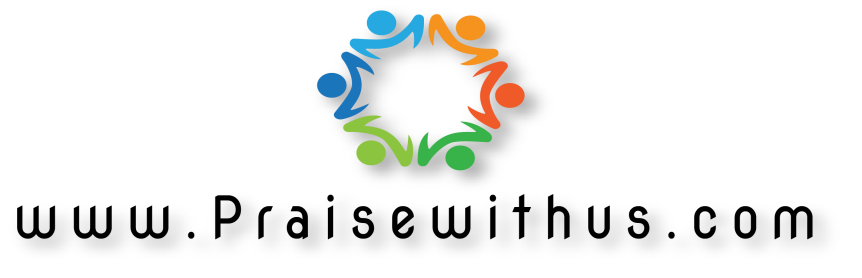